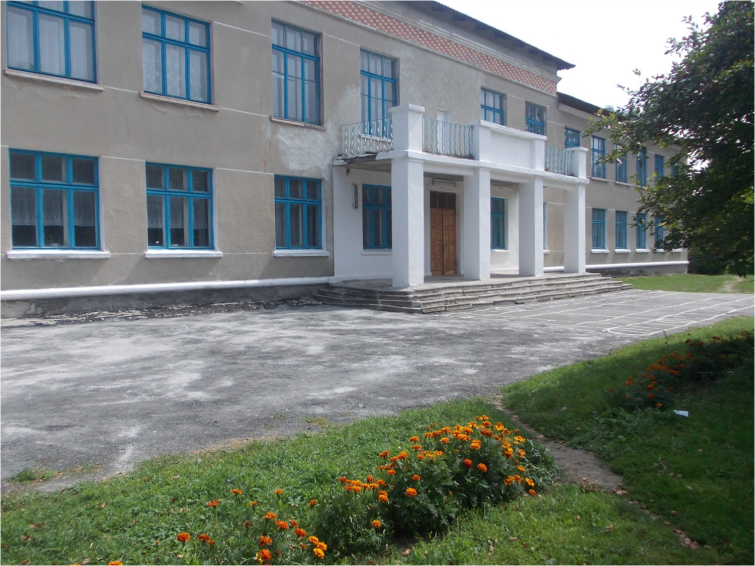 З досвіду роботи вч. фізики Вишнівчицької ЗОШ І-ІІІ ступенів Бочан У. В.
Педагогічне кредо: Головне, щоб одночасно учень бачив, спостерігав і робив. Де є ці три речі, там є жива думка, яка загострює розум. 
В.О. Сухомлинський
Бочан Уляна Володимирівна
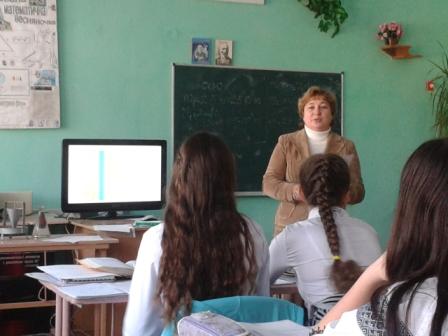 Освіта –вища, ЛДУ ім. І. Франка, (1987-1992)
Спеціальність – викладач фізики, фізик
Місце роботи – Вишнівчицька ЗОШ І-ІІІ ступенів Теребовлянського району Тернопільської області
Посада – вчитель фізики та математики 
Педагогічний стаж – 22 роки
Кваліфікаційна категорія - – «спеціаліст першої категорії»
Останні курси підвищення кваліфікації вчителів фізики, математики та ЗВР– 09 листопада 2012 - 23 січня 2013
Тема досвіду:
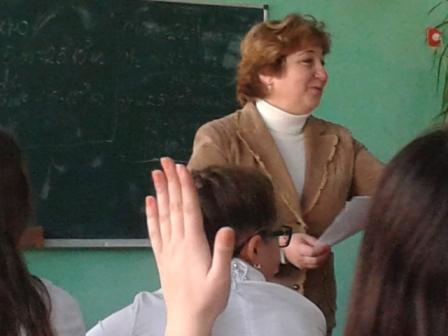 Активізація розумової діяльності школярів на уроках фізики як засіб підвищення навчальних досягнень.
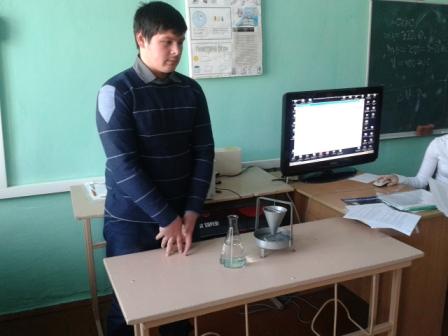 Мета досвіду:
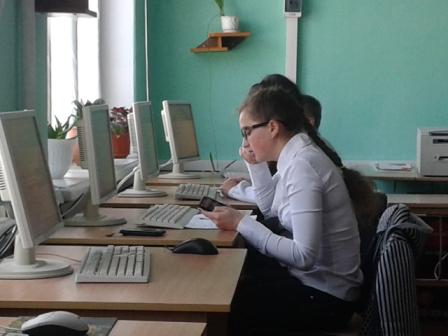 Організувати навчальний процес таким чином, щоб - забезпечити максимальну активність учнів на уроках фізики; 
- навчати дітей аналізувати, систематизувати, застосовувати знання в життєвих ситуаціях; 
- стимулювати учнів до самоосвіти, творчості.
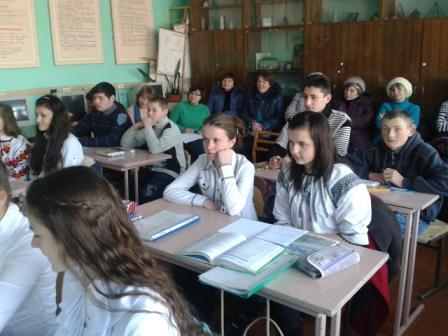 Основні завдання:
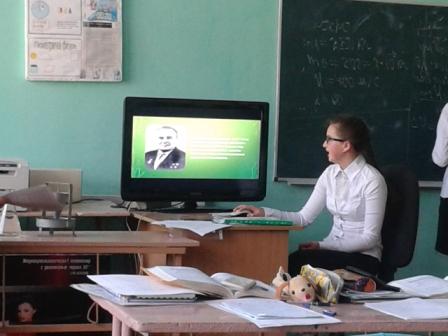 Впроваджувати компетентнісний підхід до формування змісту й організації навчального процесу;
сформувати в учнів навички самостійної роботи з навчальним матеріалом;
створювати позитивне ставлення до навчання;
підвищувати мотивацію до оволодіння навчальним матеріалом шляхом використання інтерактивних вправ і візуалізації матеріалу.
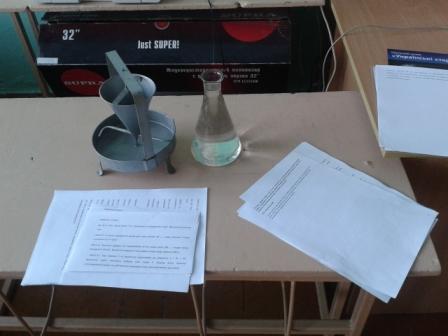 Практична значущість:
Максимально  сприяти психологічному та особистісному розвитку дітей для самовизначення та самореалізації в соціумі.
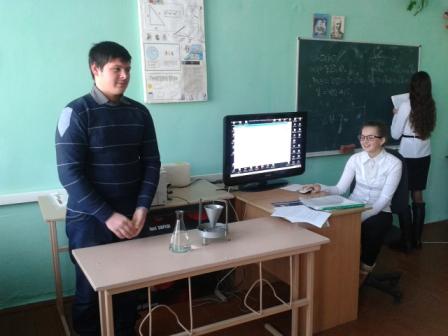 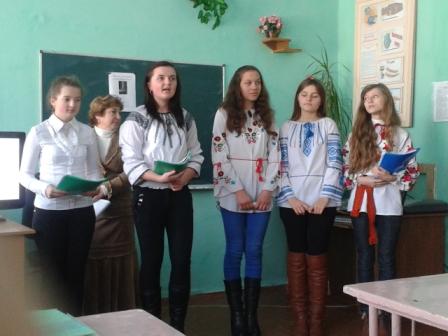 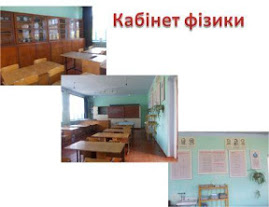 Розв'язування задач для досягнення мети
щоб учень засвоїв матеріал, його потрібно повторити, повертатись до нього знову і знову, тільки тоді він «відкладається у голові учня» 
багаторазове повторення;
 - виділення головного в параграфі, розділі, темі, курсі; 
зв'язок з іншими науками, що дає можливість інтегрованого підходу до вивчення фізики; 
- самостійна робота учнів;
 - щоденне опитування, що забезпечує системність у навчанні. На кожному уроці я спираюсь на такі складові: 
забезпечення контакту з класом і з кожним учнем на основі рівноправних відносин; 
урахування індивідуальних психологічних особливостей учнів;
 - формування навичок користування фізичною термінологією; 
організація пошукової роботи, спрямованої на формування творчого мислення; 
 урахування сучасних тенденцій розвитку фізичної освіти
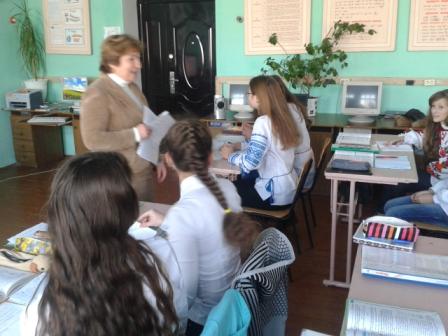 Розвиток пізнавального інтересу
Вивчення фізики є важливим засобом пізнання, всебічного розвитку учнів, формування в них наукового світогляду. Одним із пріоритетних завдань учителя є реалізація засобами фізичної освіти ідеї взаємодії людини – природи – суспільства, яка характеризується такими аспектами:
 - розкриття значення фізичних методів у формування наукового світогляду, сучасної картини світу;
 -висвітлення ролі новітніх теоретичних напрацювань як наукової основи створення перспективних практичних пристроїв та обладнання сучасного виробництва; 
- використання фізичних знань у суміжних дисциплінах, демонстрація конкретного застосування фізики в побуті;
 - пояснення впливу розвитку суспільства на стан навколишнього середовища, зокрема на організми, природні ресурси; формування екологічної культури людини, науково обґрунтованого ставлення до природи як до вищої та загальнолюдської цінності;
 - озброєння учнів не лише практичними вміннями, що допоможуть в оволодінні майбутньої спеціальності, а й засобами пошуку та використання інформації з різних джерел, мотивації до самоосвіти, розвитку кругозору, пізнавального інтересу, інтелектуальних здібностей. В останні десятиріччя діяльність людини здійснює величезний за мас-штабами й інтенсивністю вплив на навколишнє середовище.
Застосовую на уроках фізики ІКТ
Часто застосовую на уроках фізики можливості комп’ютерного класу з такою метою: 
розширити межі творчої діяльності вчителя та учнів;
 - усвідомити можливості ефективного застосування комп’ютерних технологій; 
привчити учнів до самостійної дослідницької діяльності під час розв’язування практично спрямованих завдань. Комп’ютерні презентації Microsoft Power Point використовую на різних етапах навчання:
  під час пояснення нової теми (з коментуванням учителя); урок проходить у вигляді шкільної лекції, де учні не тільки слухають, продивляються інформацію на екранах, конспектують, а й відповідають на запитання, розв’язують задачі за наведеним зразком:
 для контролю набутих теоретичних знань: презентація містить запитання з наступною появою правильної відповіді;
  для індивідуальних завдань сильнішим учням: у позаурочний час учень, за бажанням, може підготувати (сам або з допомогою вчителя) презентацію на дану тему, а потім на уроці представити її іншим учням.
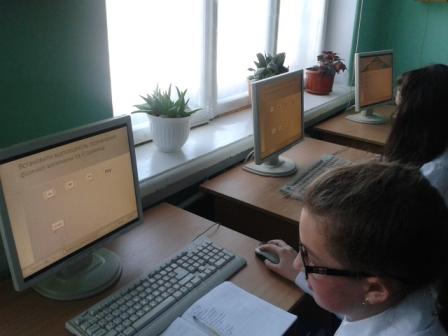 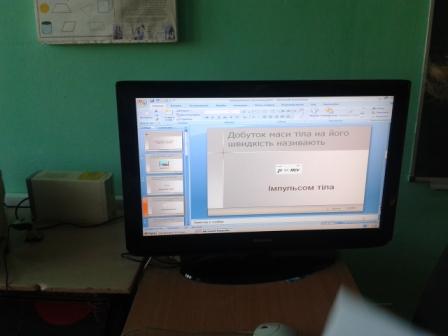 Розвиток творчих здібностей учнів
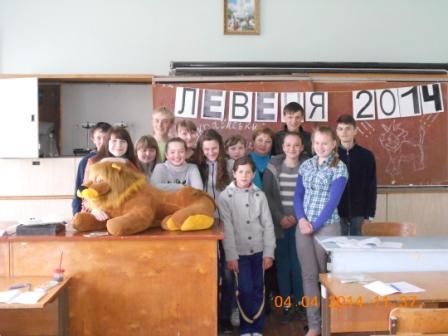 Для розвитку творчих здібностей учнів засобами навчального предмета важливу роль відіграють: - зміст самого предмета, - структура навчального матеріалу, - методи і форми його викладання, - позакласна і позашкільна робота з предмета, - врахування психологічних, вікових, мотиваційних аспектів викладання.
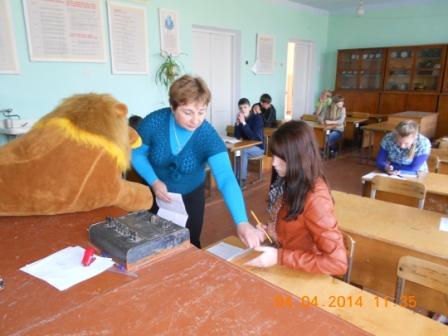 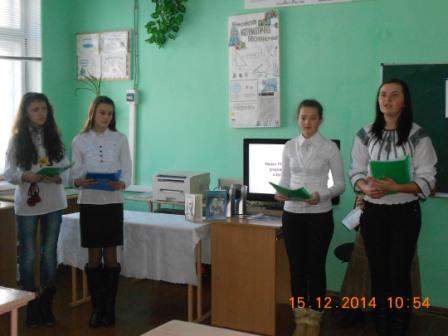 Позакласна робота
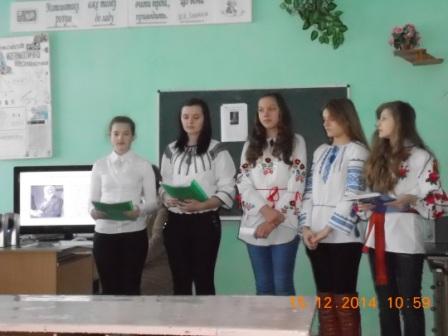 Слід зазначити, що форми позакласної роботи переносяться і на уроки. Поєднання класної та позакласної форм роботи збагачує урок, наповнює його новим змістом, підвищує інтерес учнів до нього. Однією з форм позакласної роботи з фізики є тематичні вечори, конкурси веселих і кмітливих, уроки-змагання. Вони дають змогу поглибити вивчення навчального матеріалу, докладніше ознайомити учнів з найважливішими відкриттями та винаходами в ґалузі фізики, з досягненнями вчених. Тематичні вечори сприяють розширенню світогляду учнів, розвивають інтерес до науки, уміння аналізувати явища природи і на цій основі робити узагальнення та висновки.
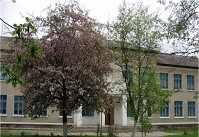 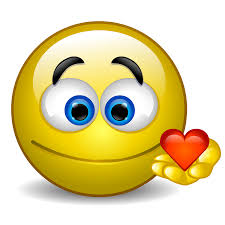 Вишнівчик 2015